Tiếng việt:   Bài 79    uyên     uyêt
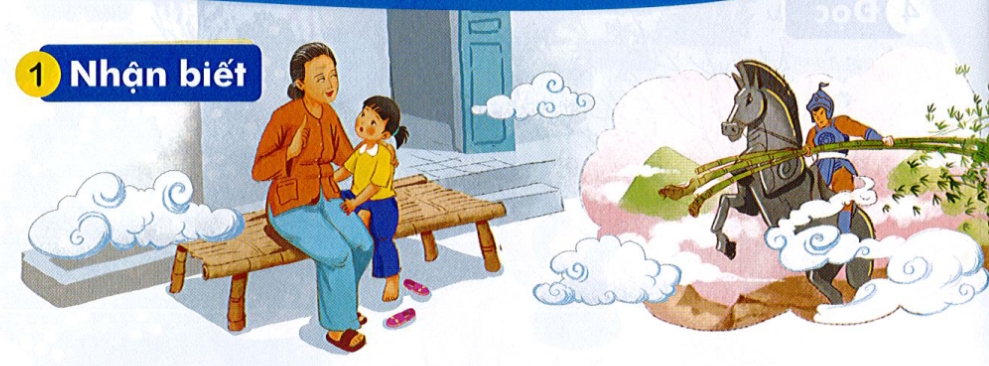 uyêt
Bà kể chuyện hay tuyệt
uyên
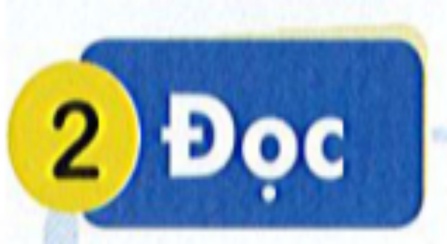 uyêt
uyên
luyện
huyến
thuyền
truyện
tuyệt
tuyết
duyệt
khuyết
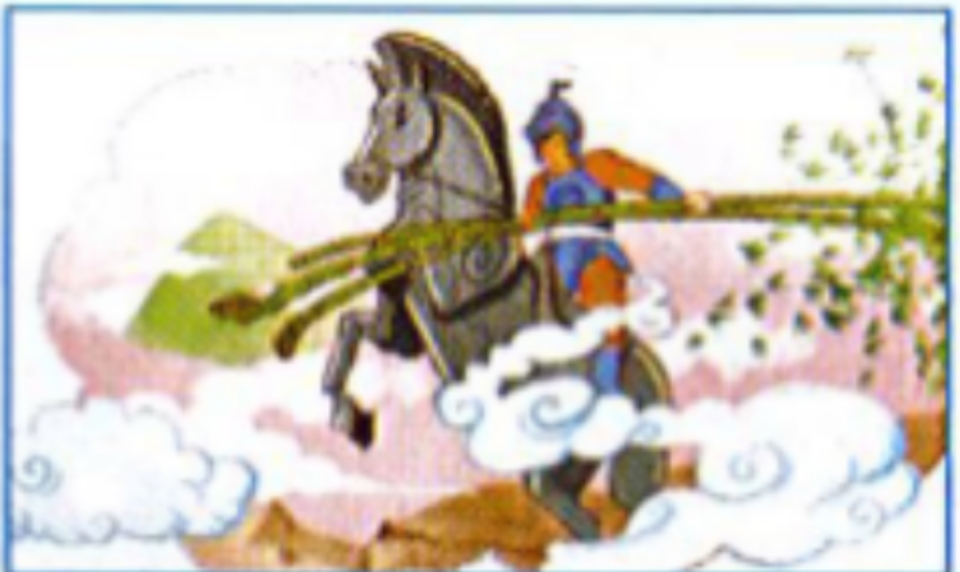 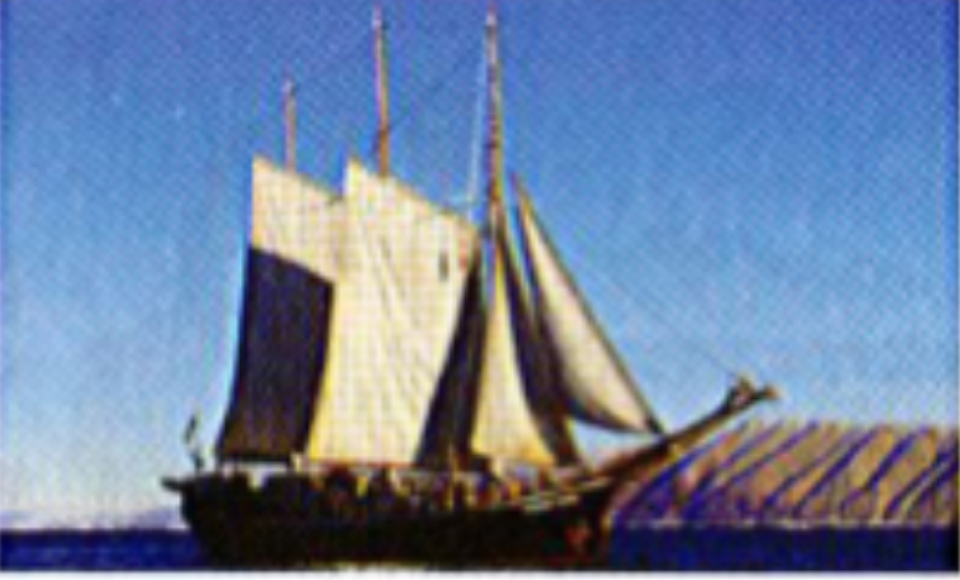 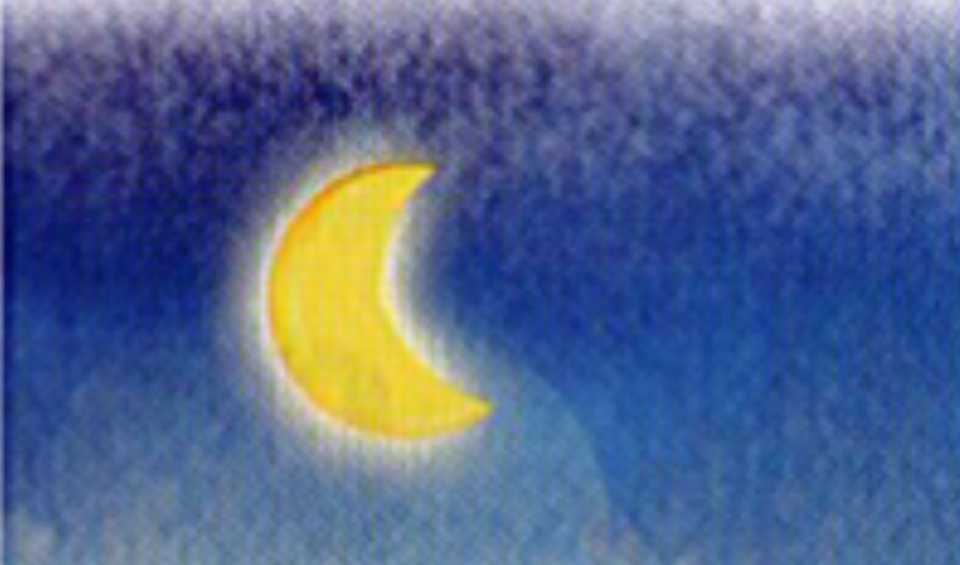 con thuyền
trăng khuyết
truyền thuyết
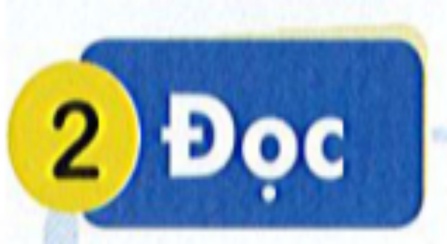 uyêt
uyên
luyện
huyến
thuyền
truyện
tuyệt
tuyết
duyệt
khuyết
con thuyền
trăng khuyết
truyền thuyết
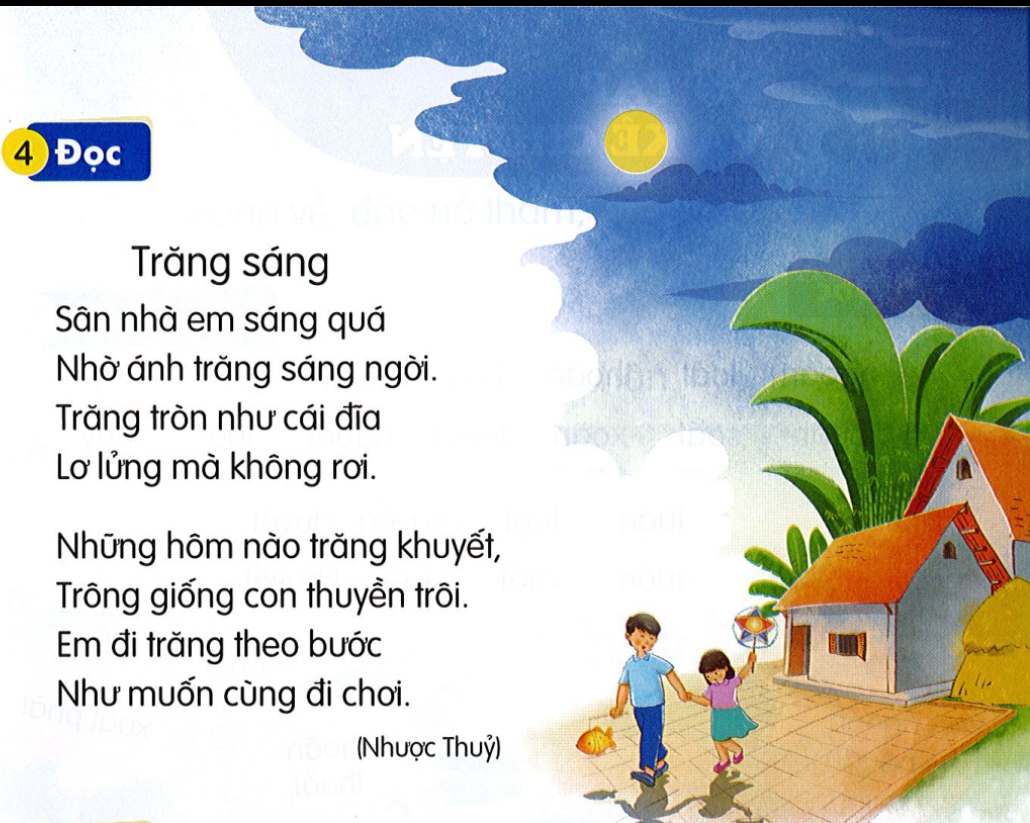 Trăng  sáng

Sân nhà em sáng quá
        Nhờ ánh trăng sáng ngời.
Trăng tròn như cái đĩ
   Lơ lửng mà không rơi.

             Những hôm nào trăng khuyết 
           Trông giống con thuyền trôi.
 Em đi trăng theo bước
    Như muốn cùng đi chơi. 

                                 Nhược Thủy
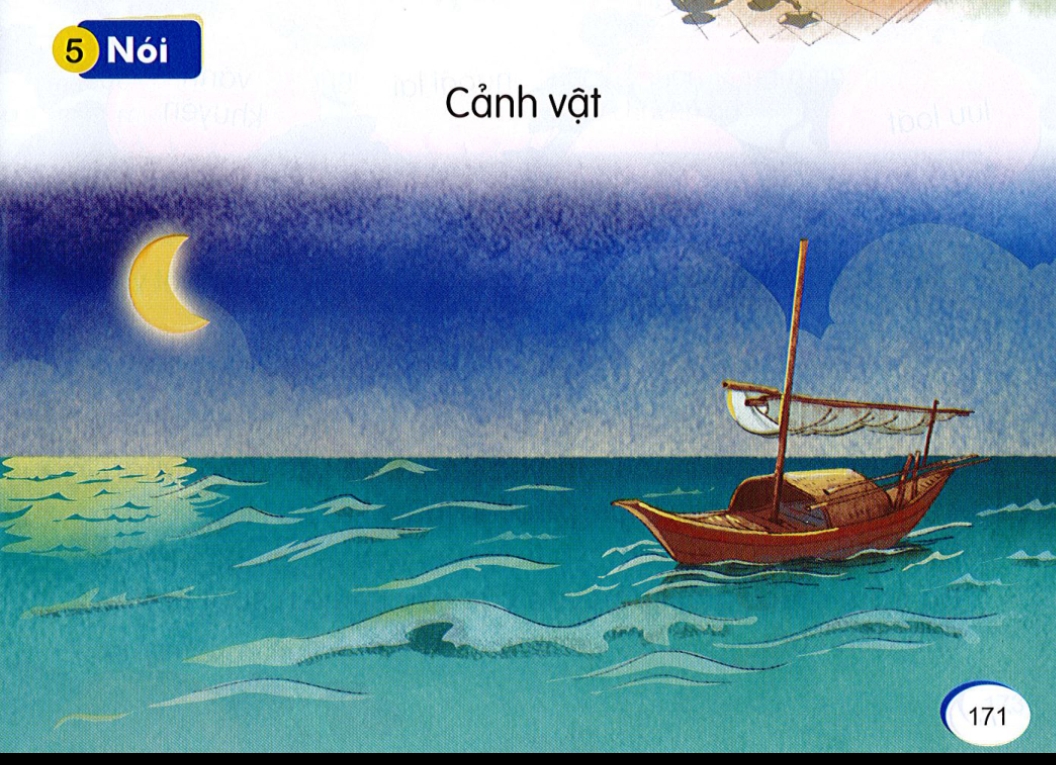 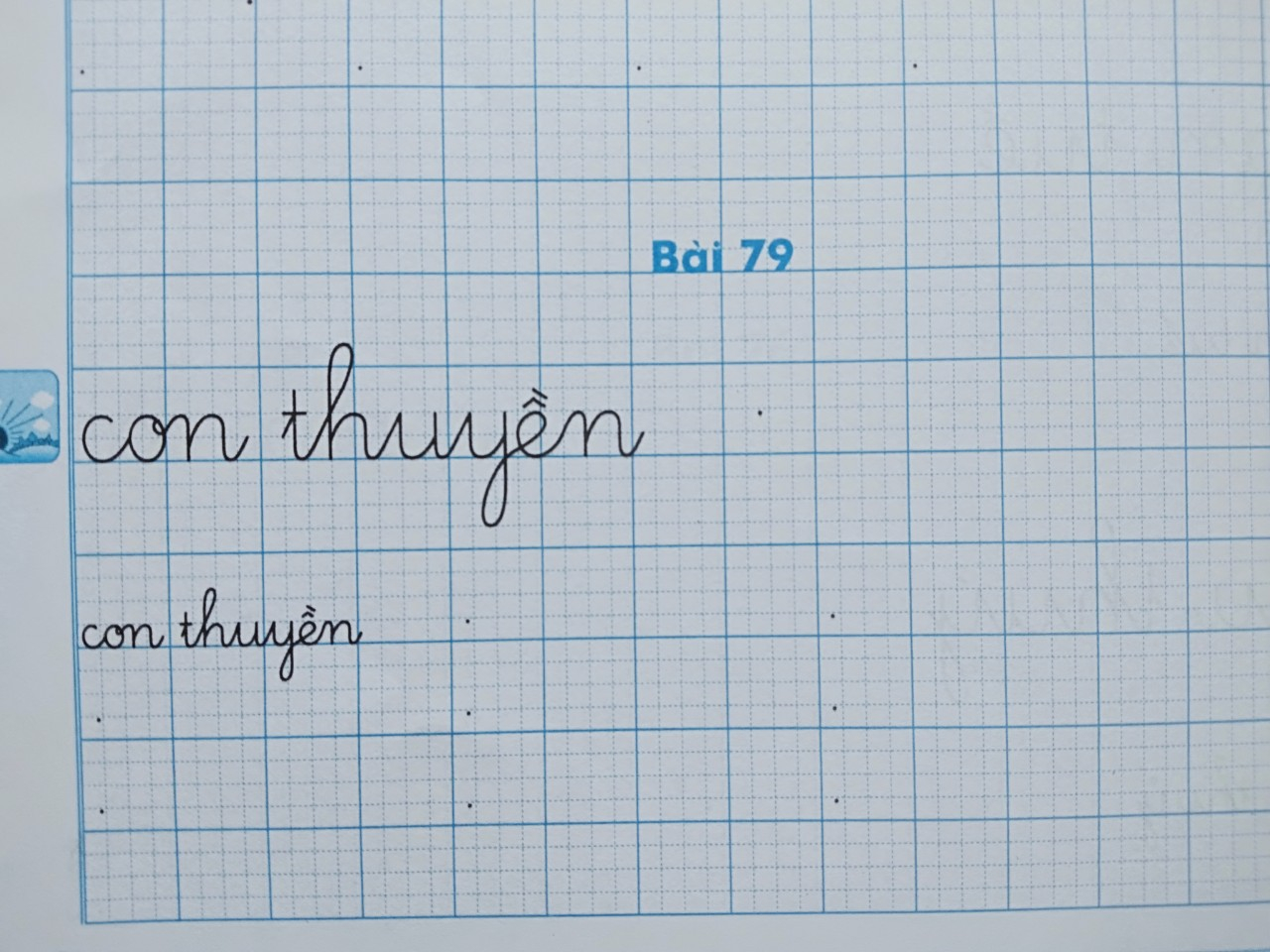 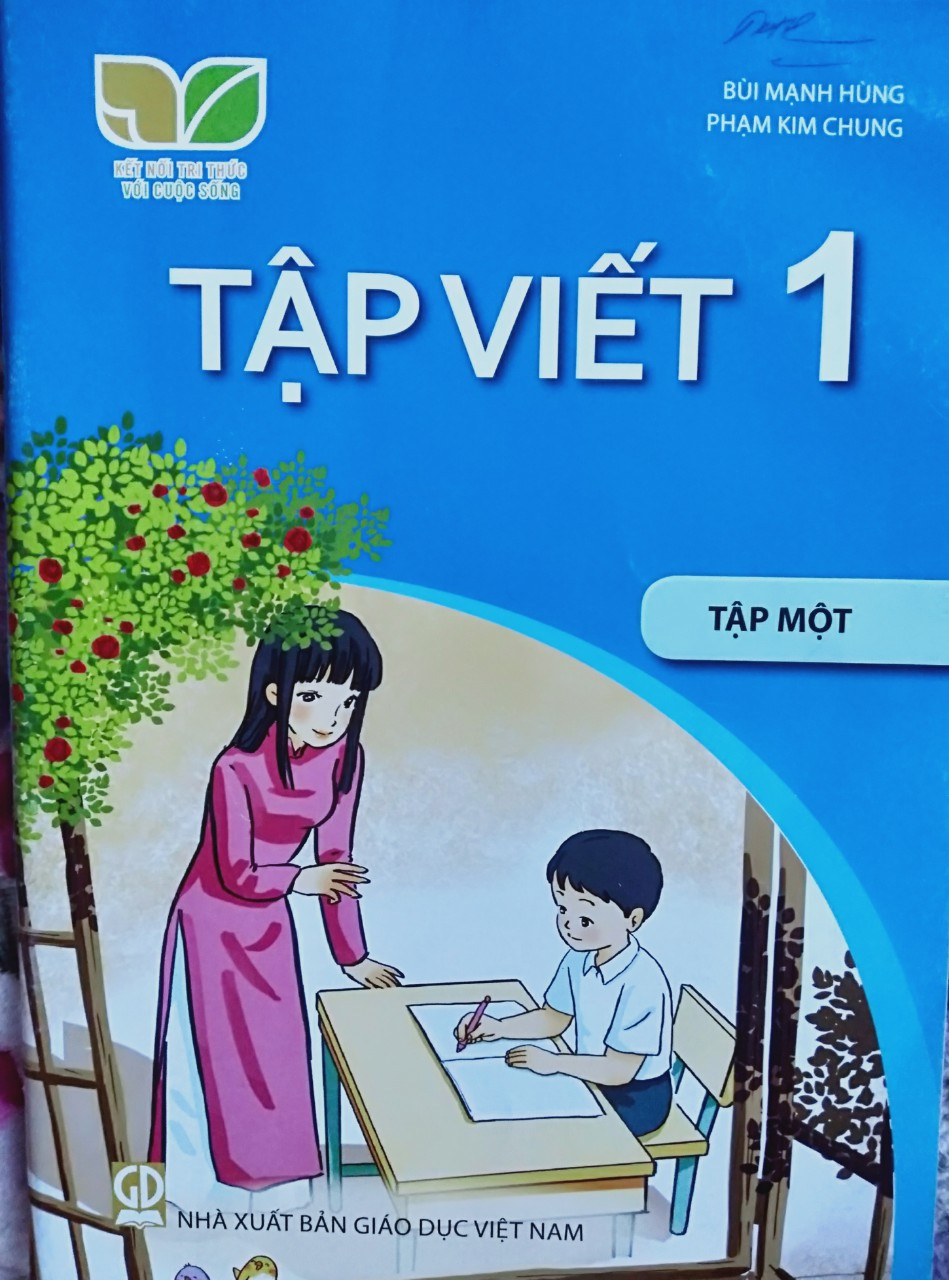 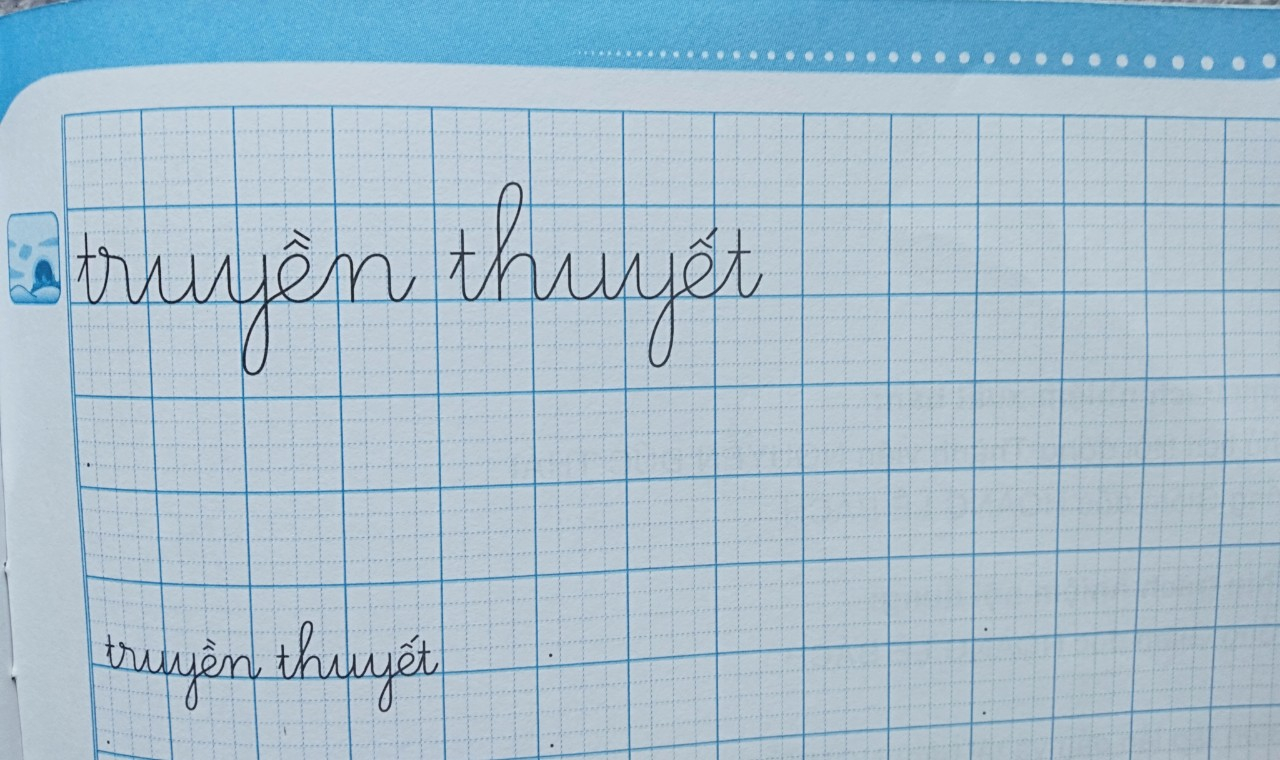 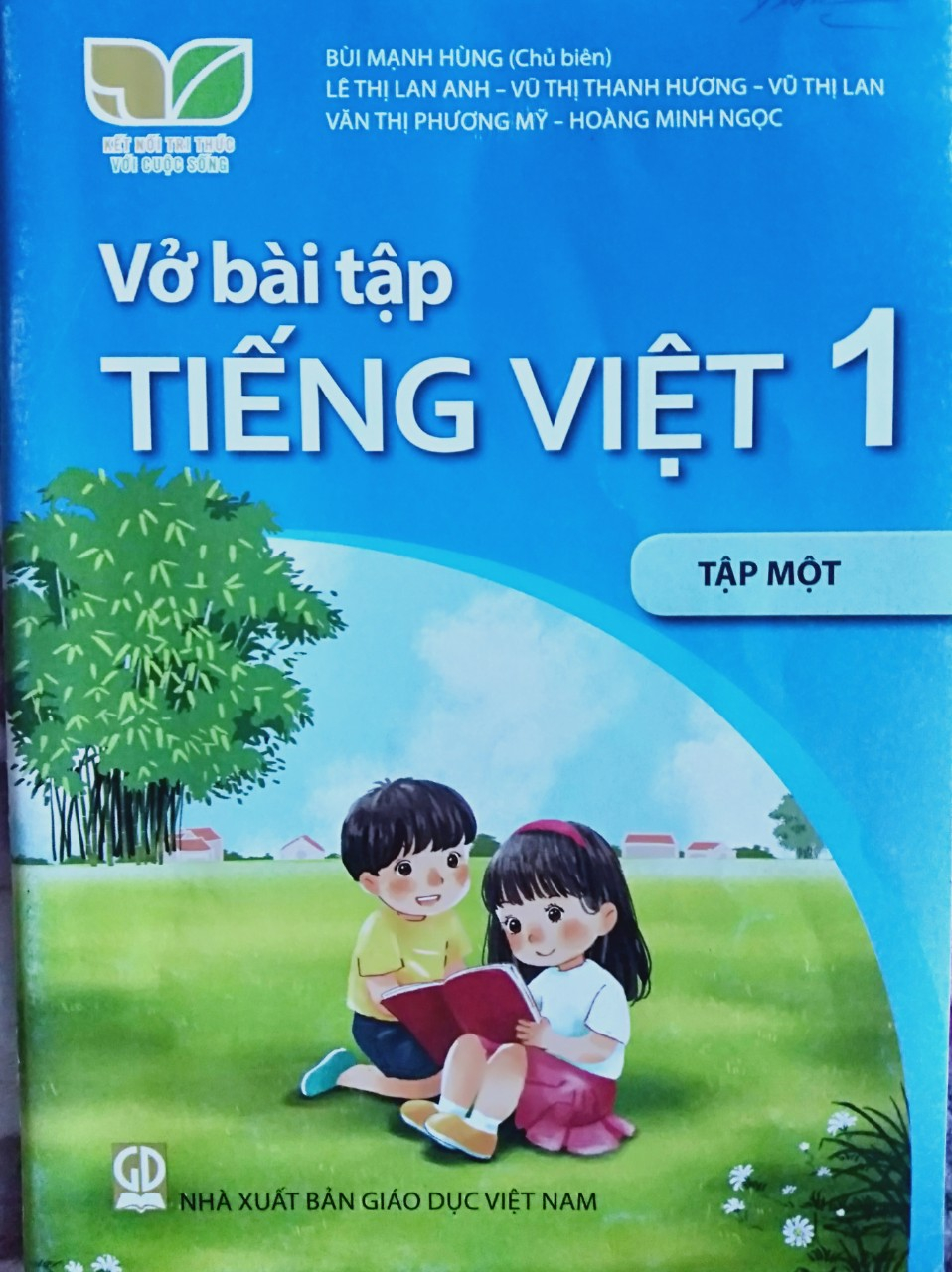 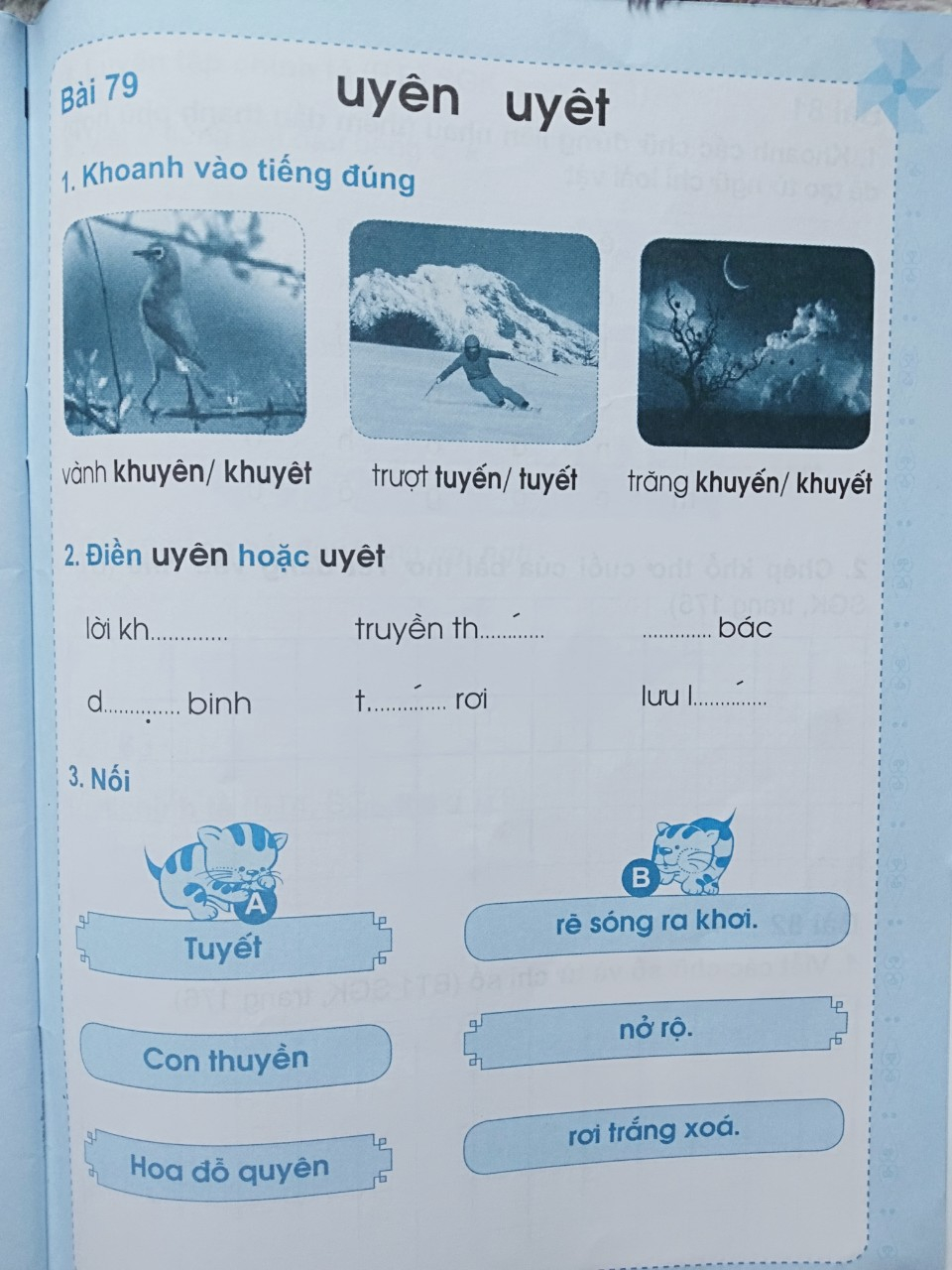